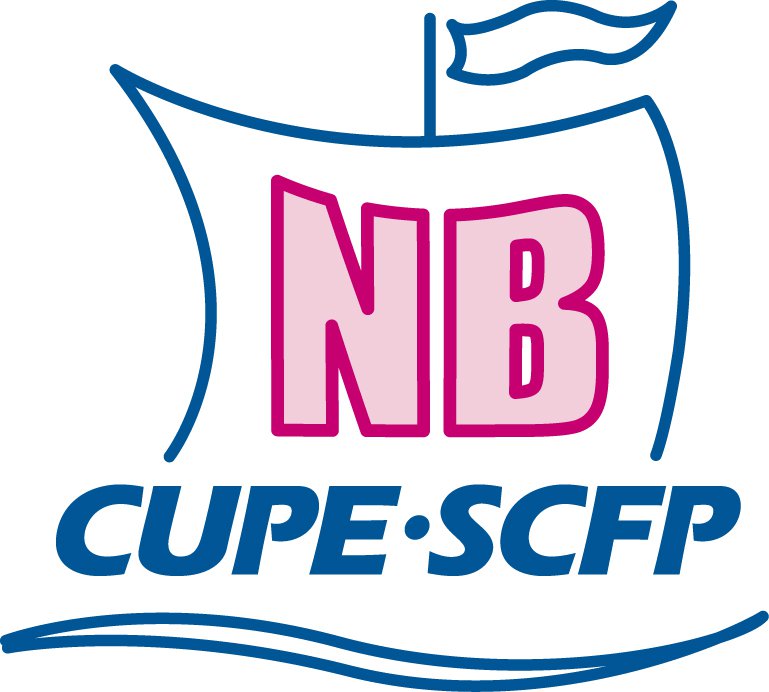 Bargaining Solidarity
CUPE NB 
February 9th, 2017
What if every member understood their collective agreement?
Members could:* Find answers to basic questions about their rights* Feel that the collective agreement belongs to them* Feel like they’re part of the union* See the direct benefits of being in a union, and* Become more active in the union
Stewards would:* Spend more time on education and other work, and* Be less likely to “burn out” from overwork
The local would:* Know that members are able to participate in the local* Have a larger group of people available who could serve as stewards* Know that the interests of a broad group of people are represented through bargaining, and be stronger
Stronger Language “May” instead of “Must” “consult with the union” instead of “union agreement” “in the opinion of the Employer” “operational requirements” “where practical” “management will make every effort to”
Bargaining equalityCUPE is a leader in advancing human rights at the bargaining table.Locals use bargaining as a key way to advance the rights of marginalized workers – that is, women, persons with disabilities and racialized, LGBTTI and Aboriginal workers. When analyzing your collective agreement, consider whether it covers:
* Discrimination* Duty to accommodate and other disability rights* Employment equity* Aboriginal rights* Pay equity and wage discrimination* Health and safety hazards faced by marginalized workers* Child care
* Anti-harassment* Violence prevention, including domestic violence* Work-life balance* Family leave* Pensions and benefits* Precarious work and privatization
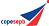